Интерактивная игра 
«Загадки про шахматы»
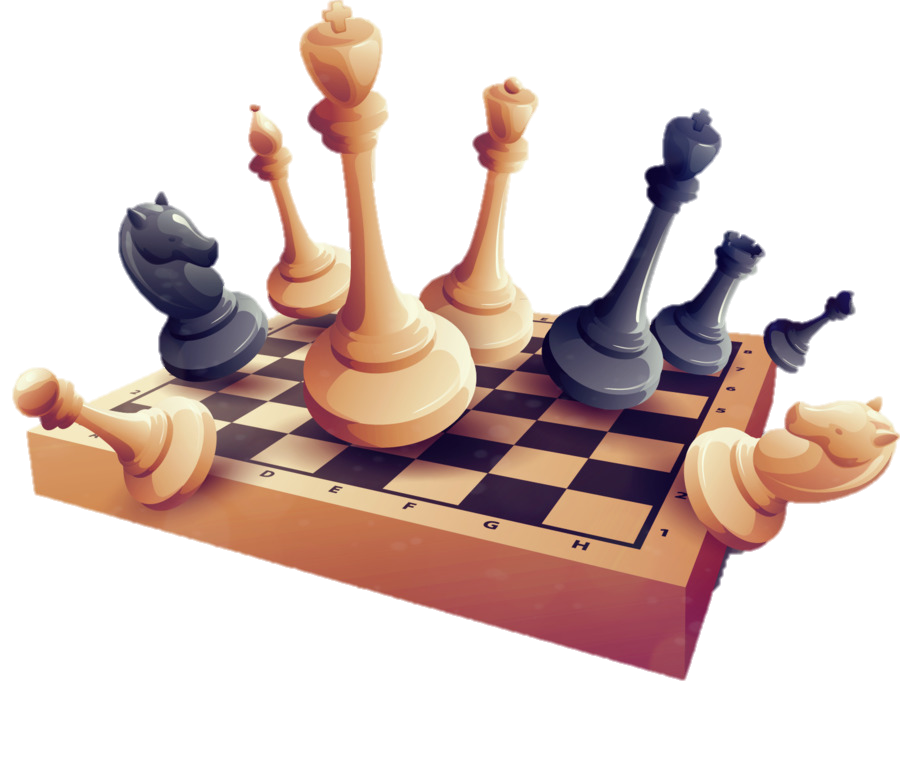 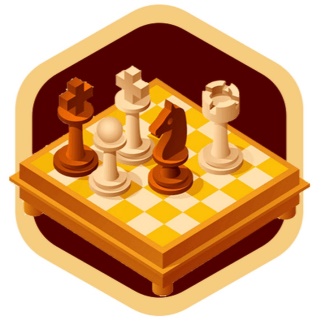 Подготовиластарший воспитательАнфёрова Ю. А.
По дорожкам он не скачет,
 А по клеточкам рысачит, 
И при ходе каждом 
Скачет ГЕ-образно!
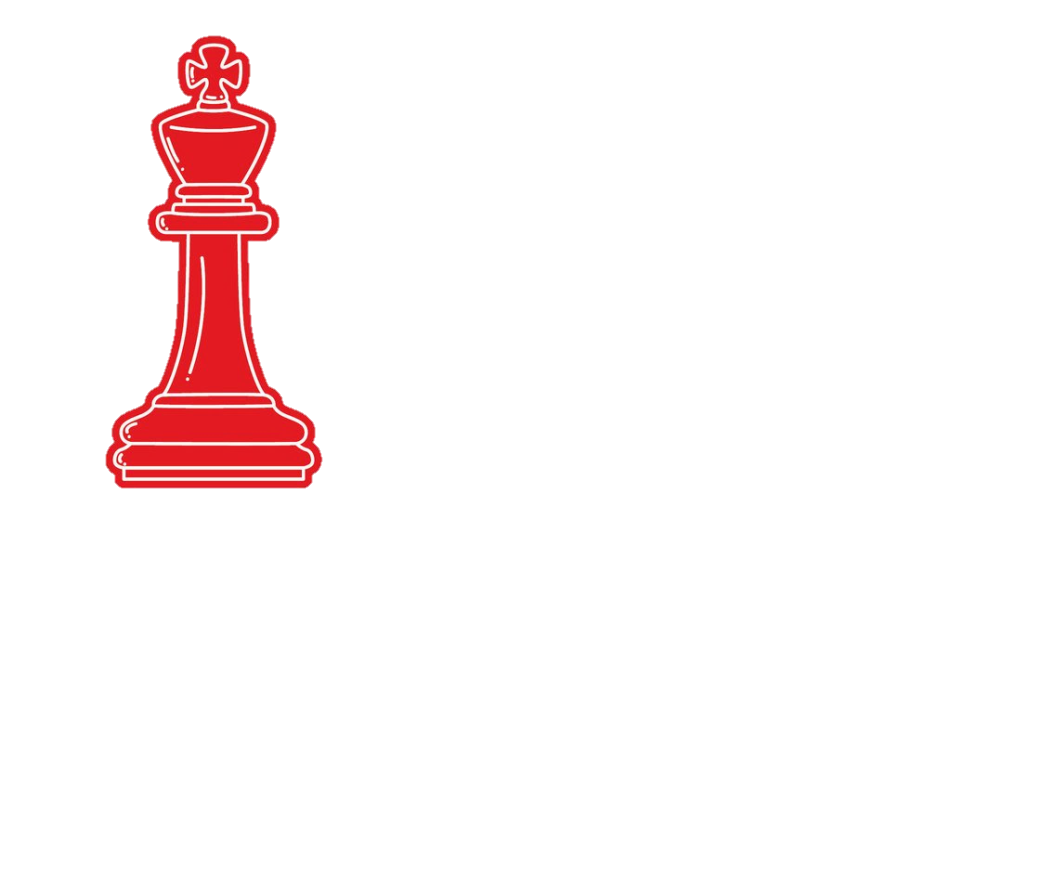 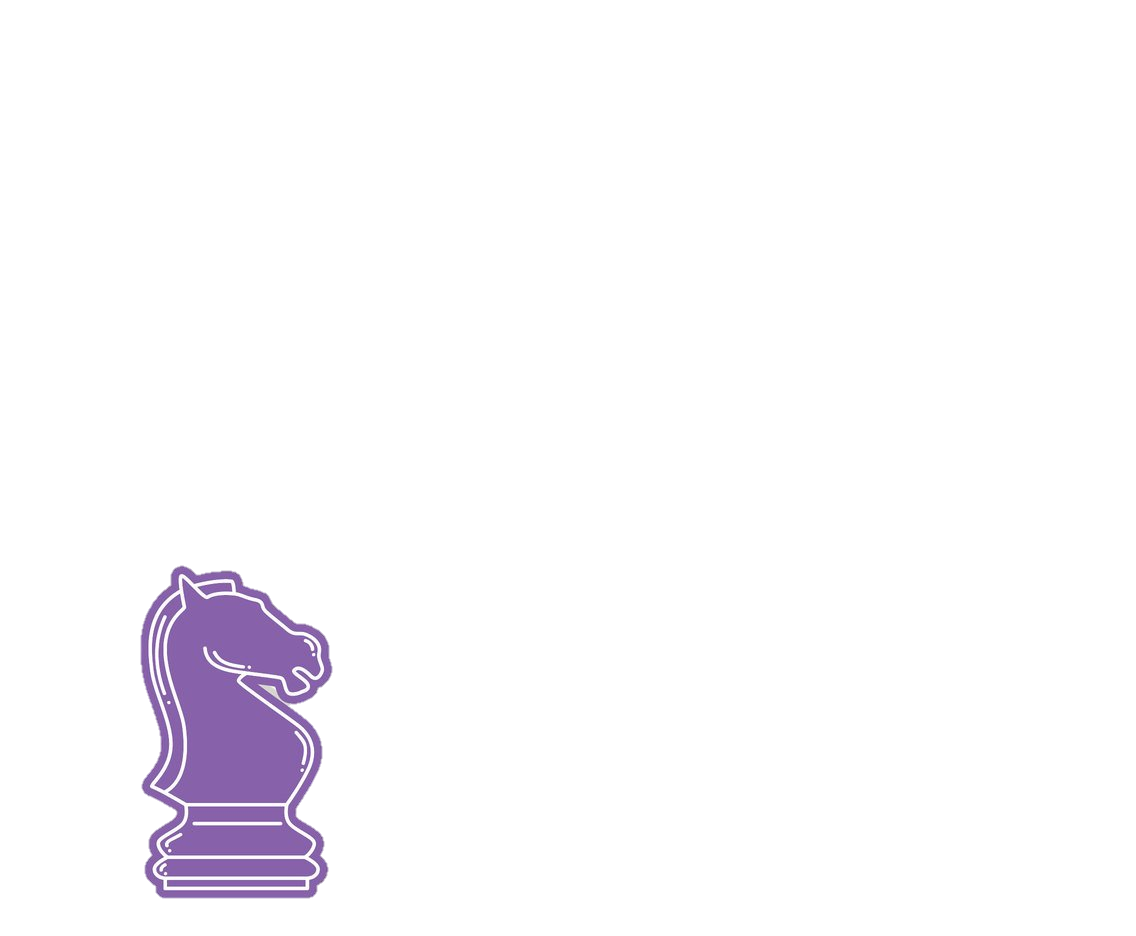 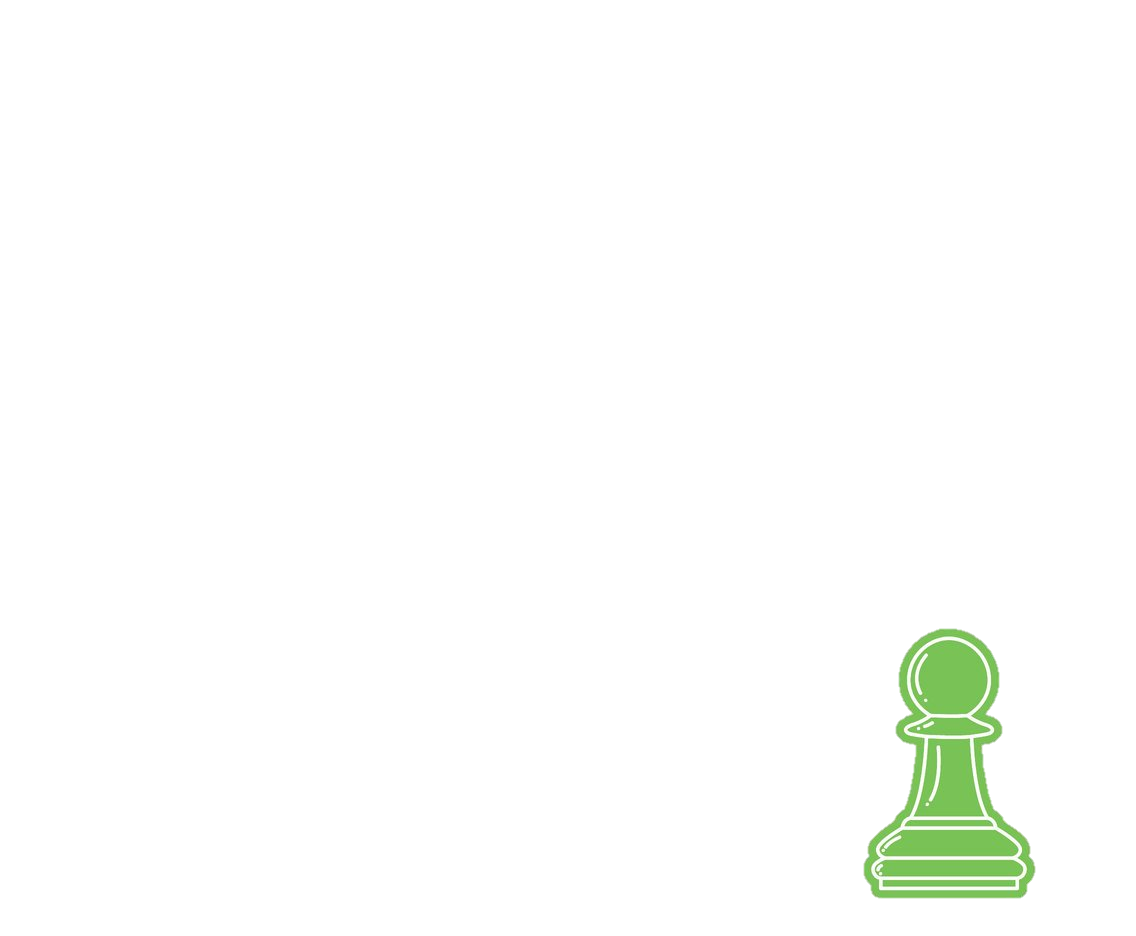 В борьбе за титул королевы,
 Бьёт та фигура вправо, влево, 
Ей нужно сделать семь шагов, 
Чтоб стать сильней своих врагов!
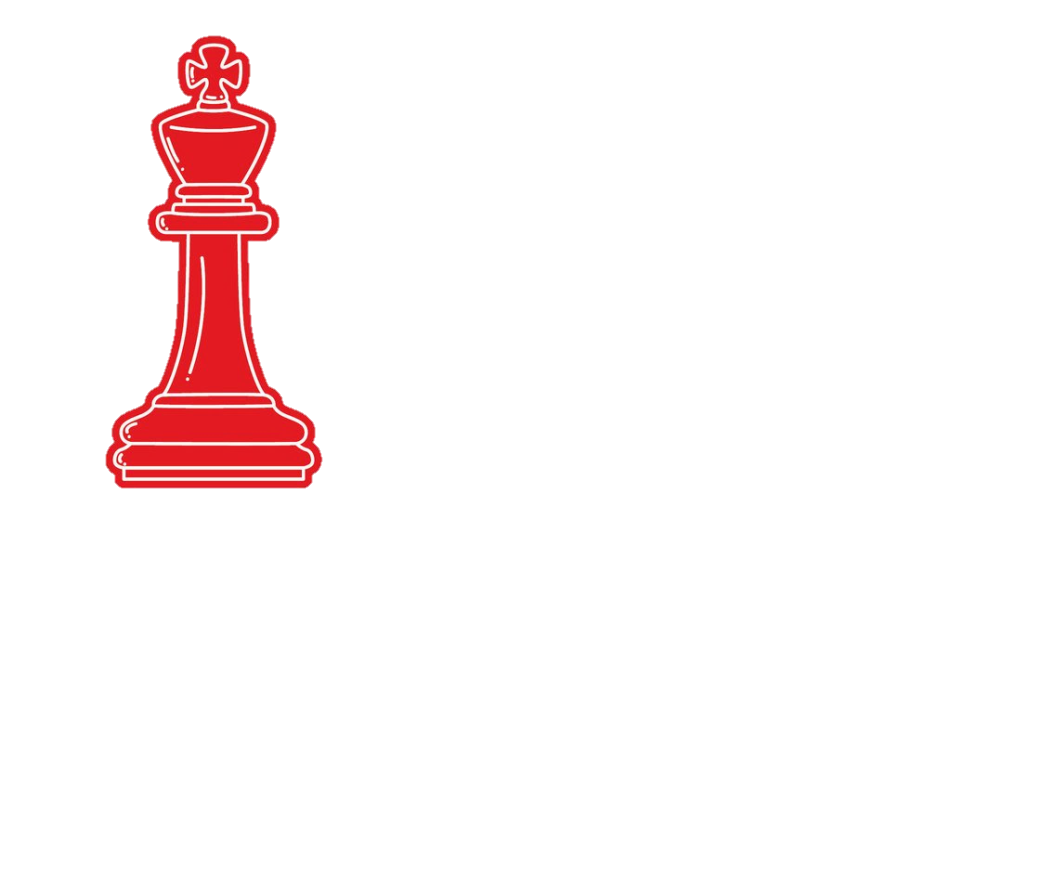 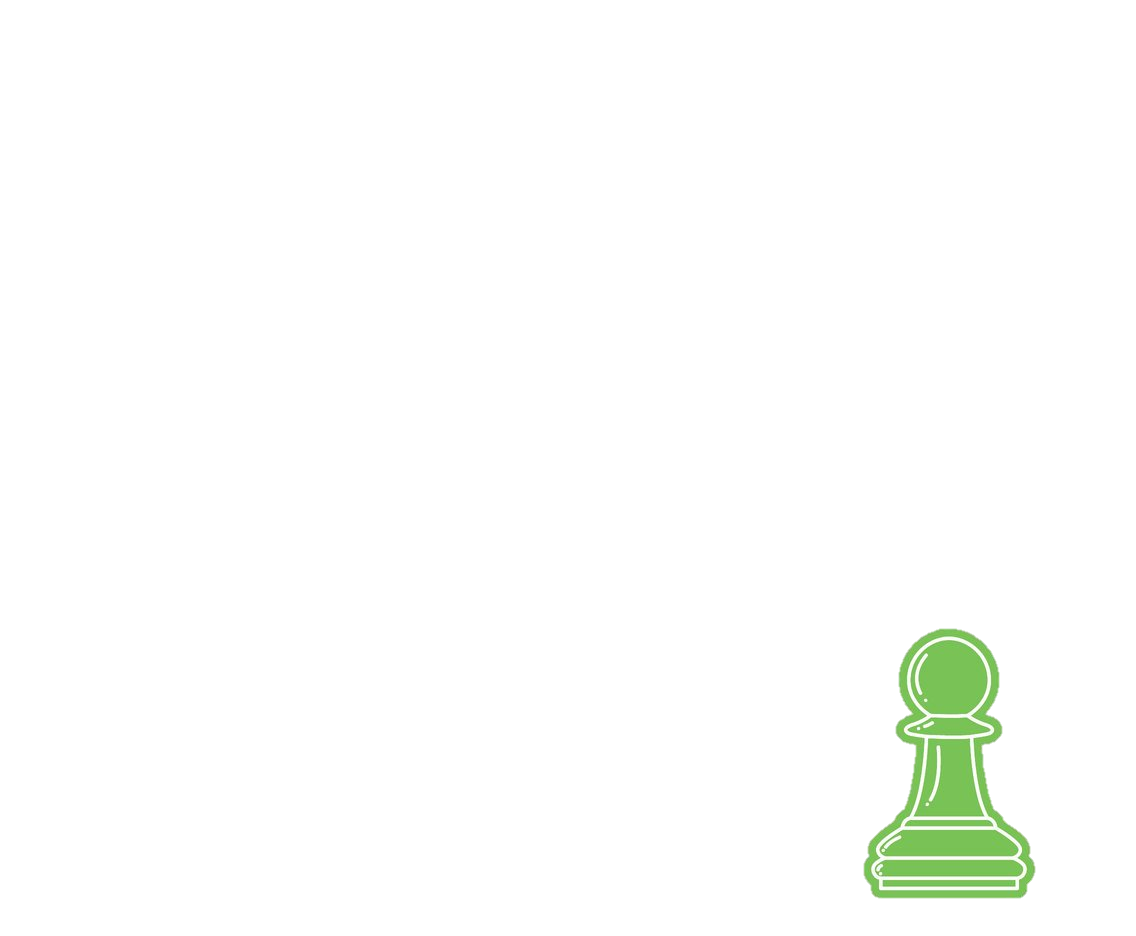 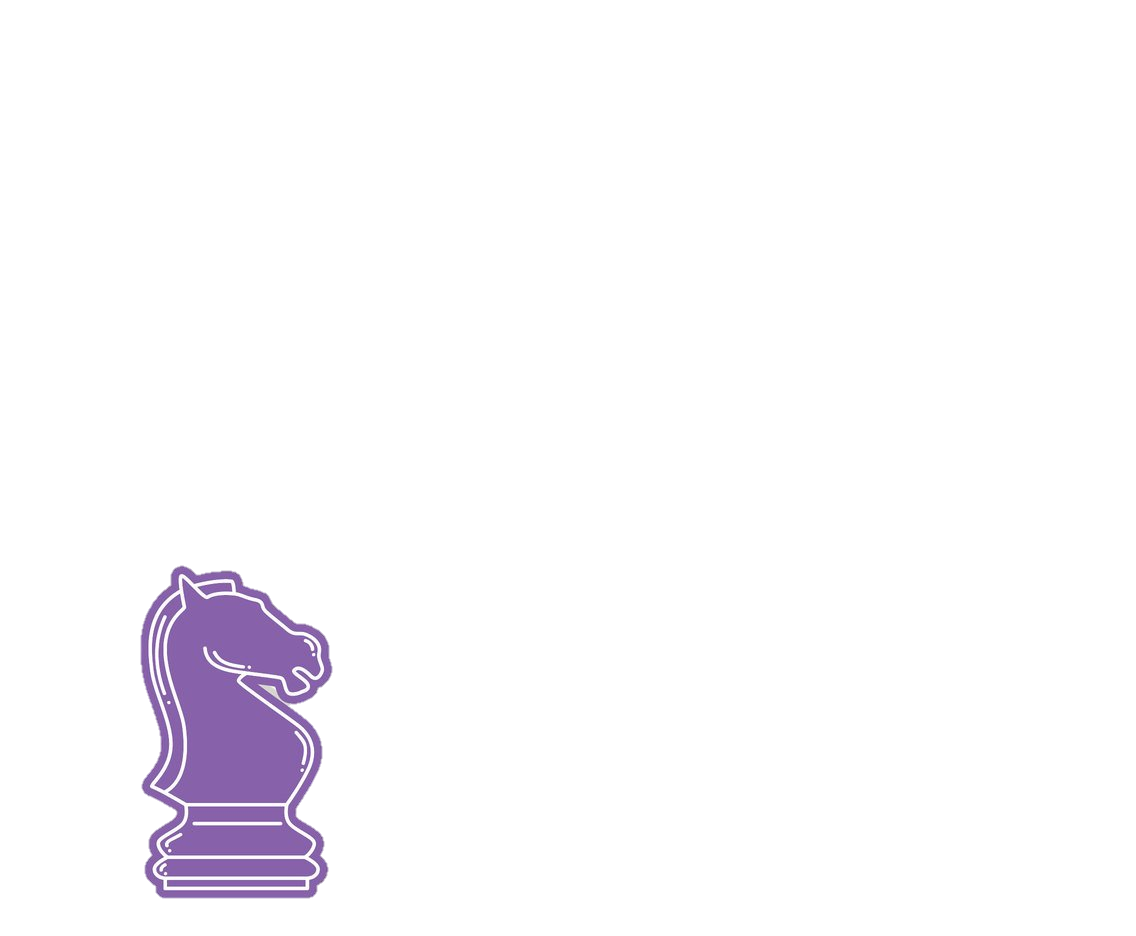 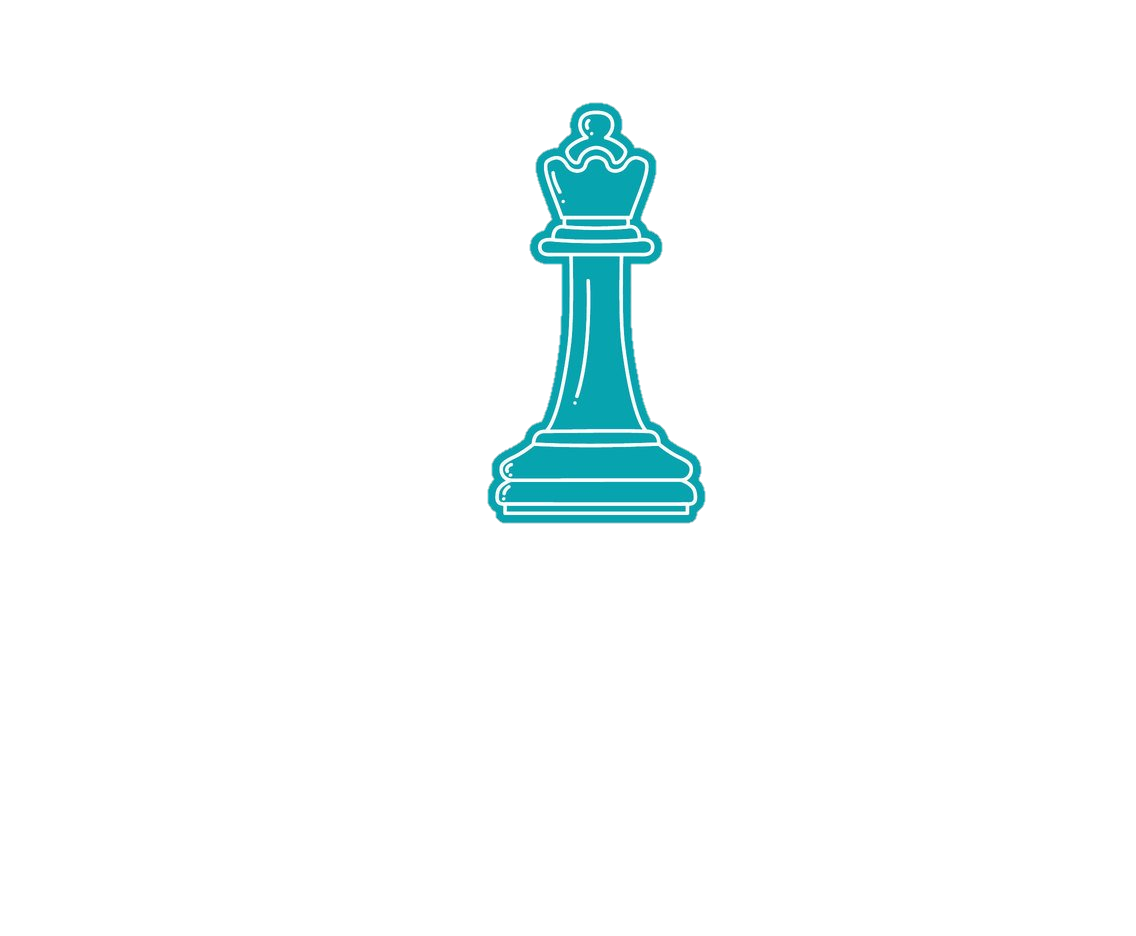 Стоим рядом с королем,но не путать нас с слономИ с ладьей сравнить нельзяСуперсильного…
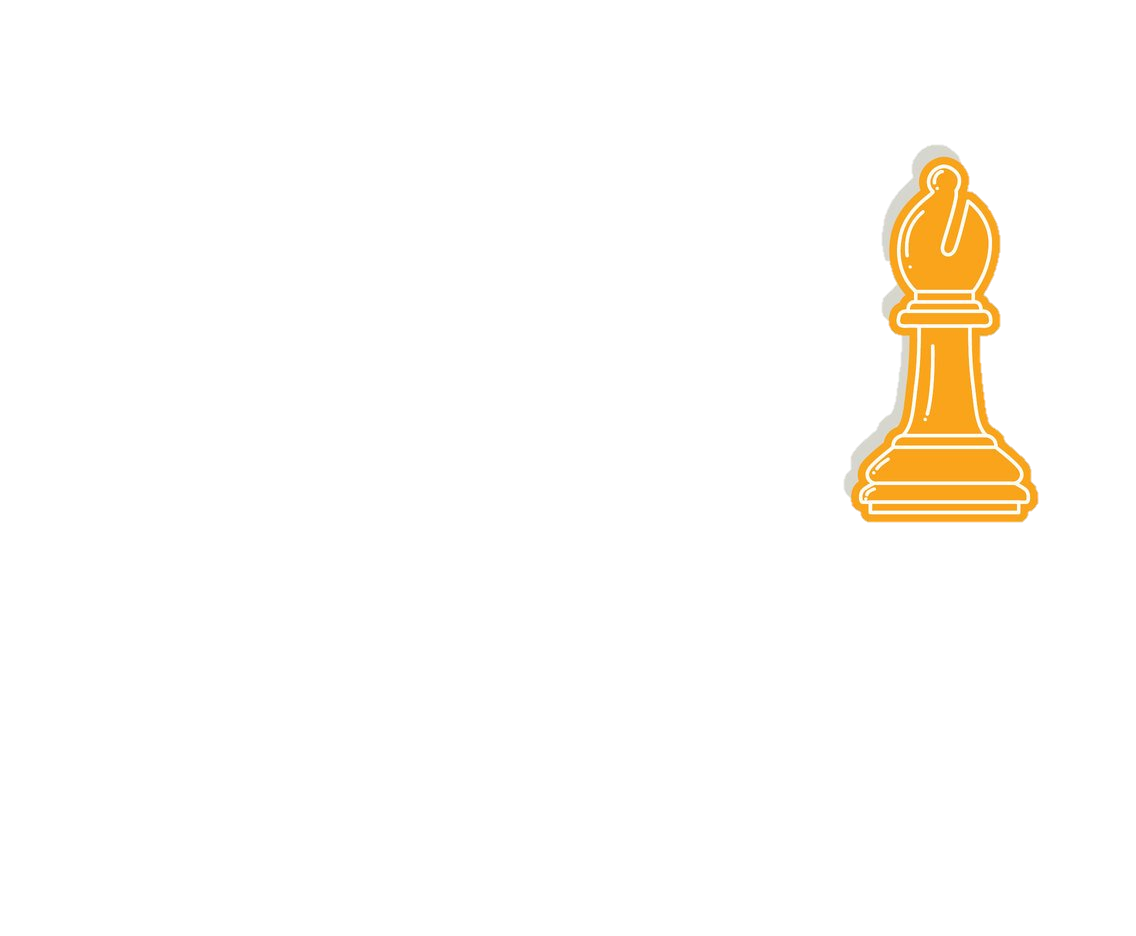 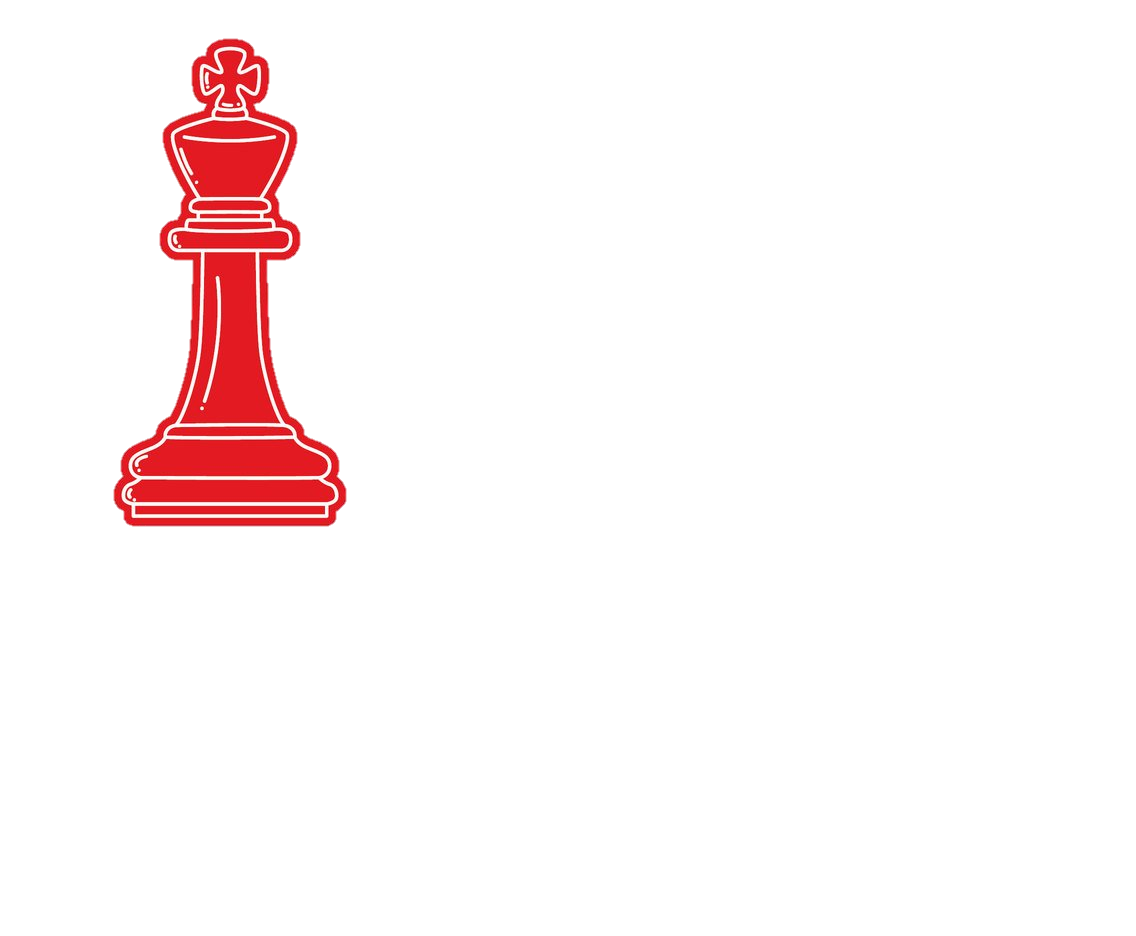 На шапке — пика острая,Завидна моя роль:Всех выше, выше ростом яКонечно, я……
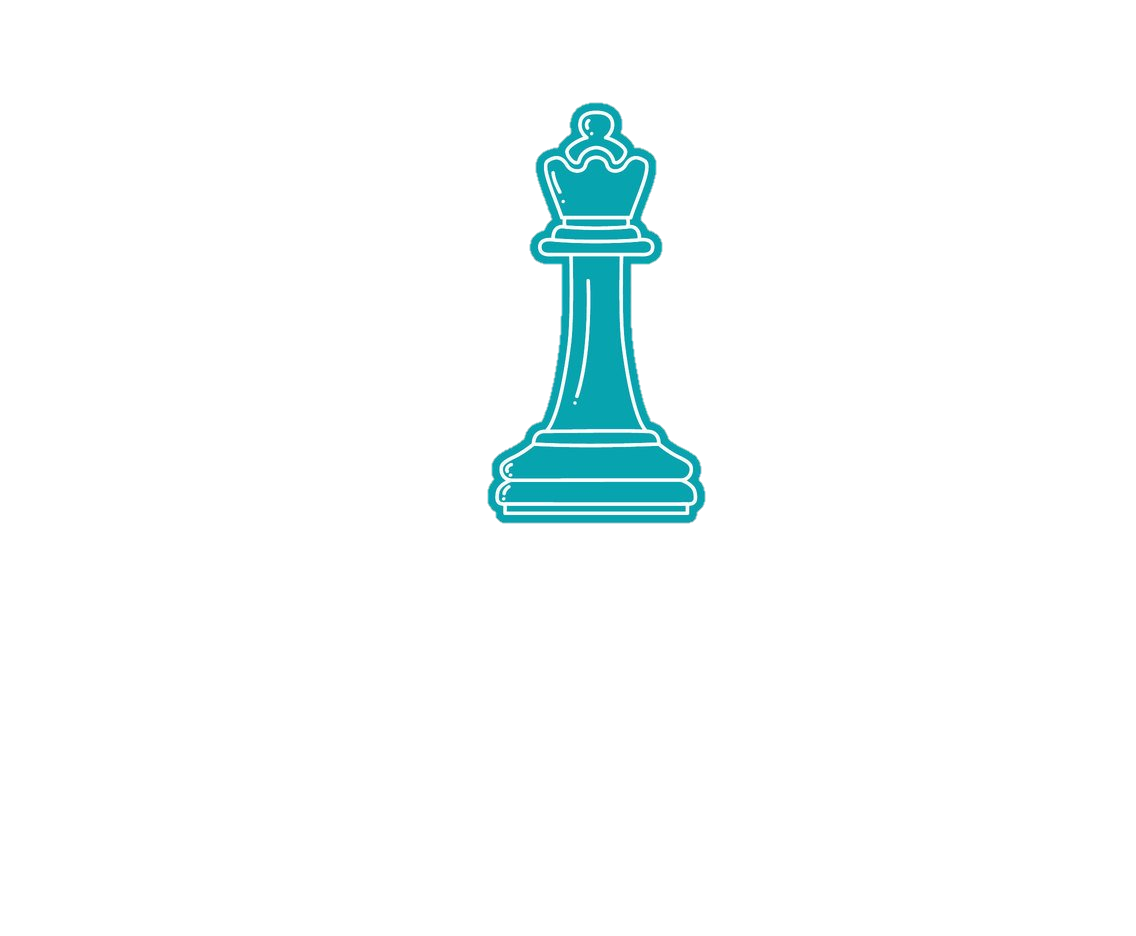 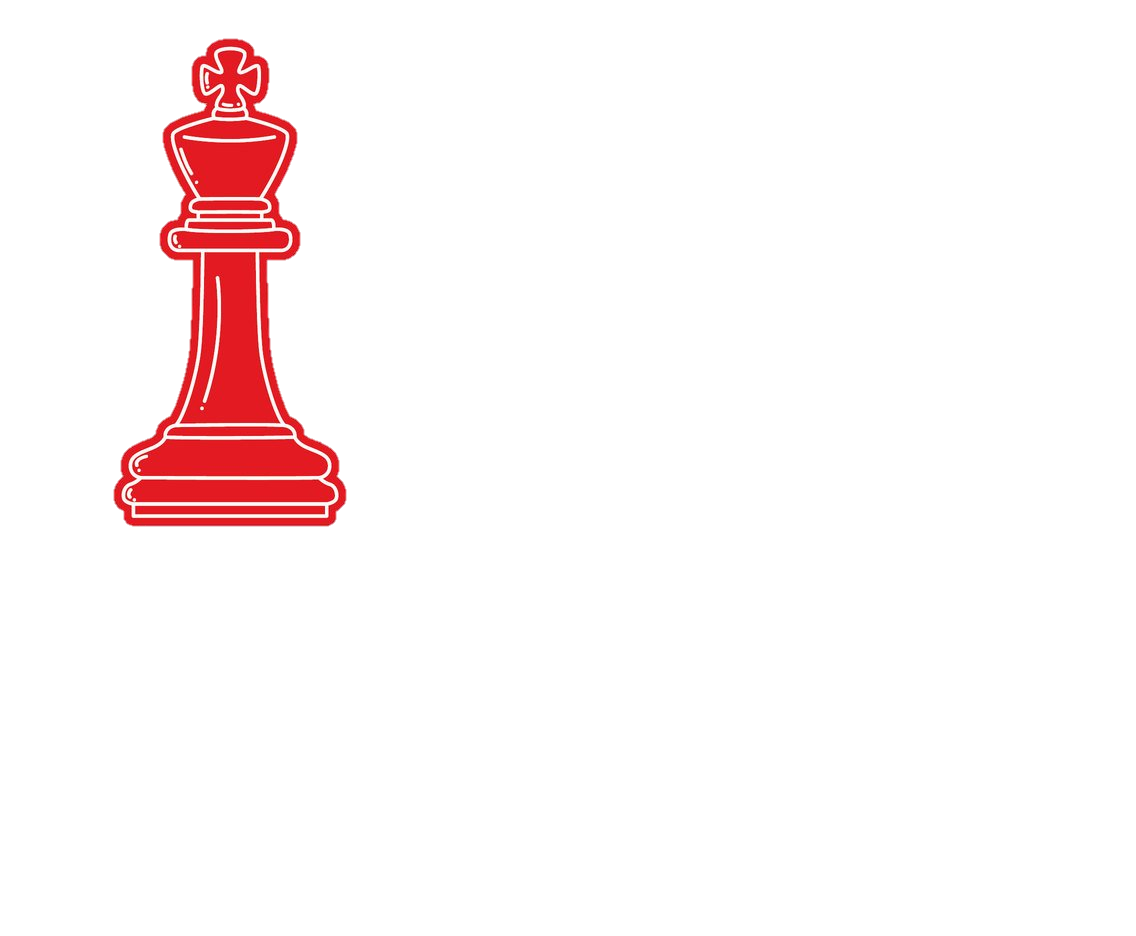 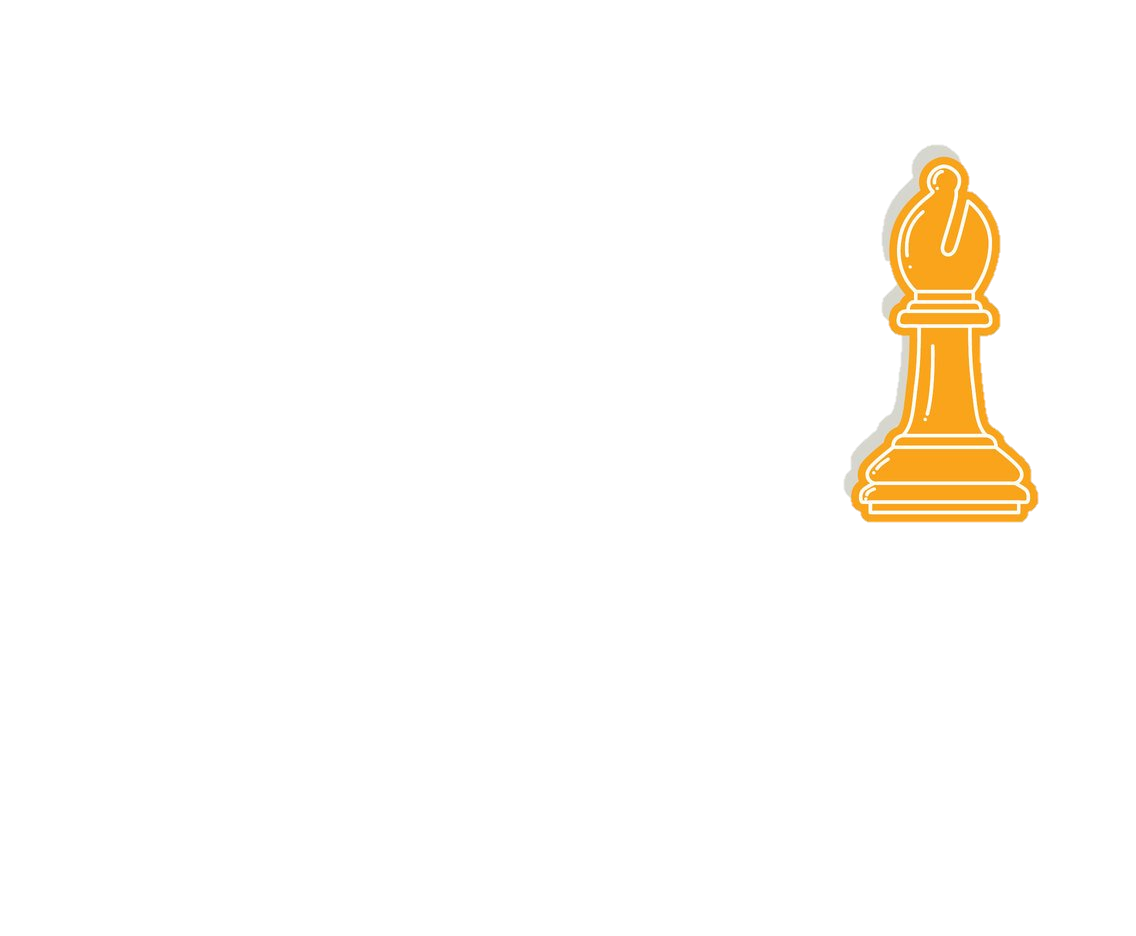 Вот внимательно гляди,Башня круглая такая,И бойницы сквозь зубцы.По краям доски….
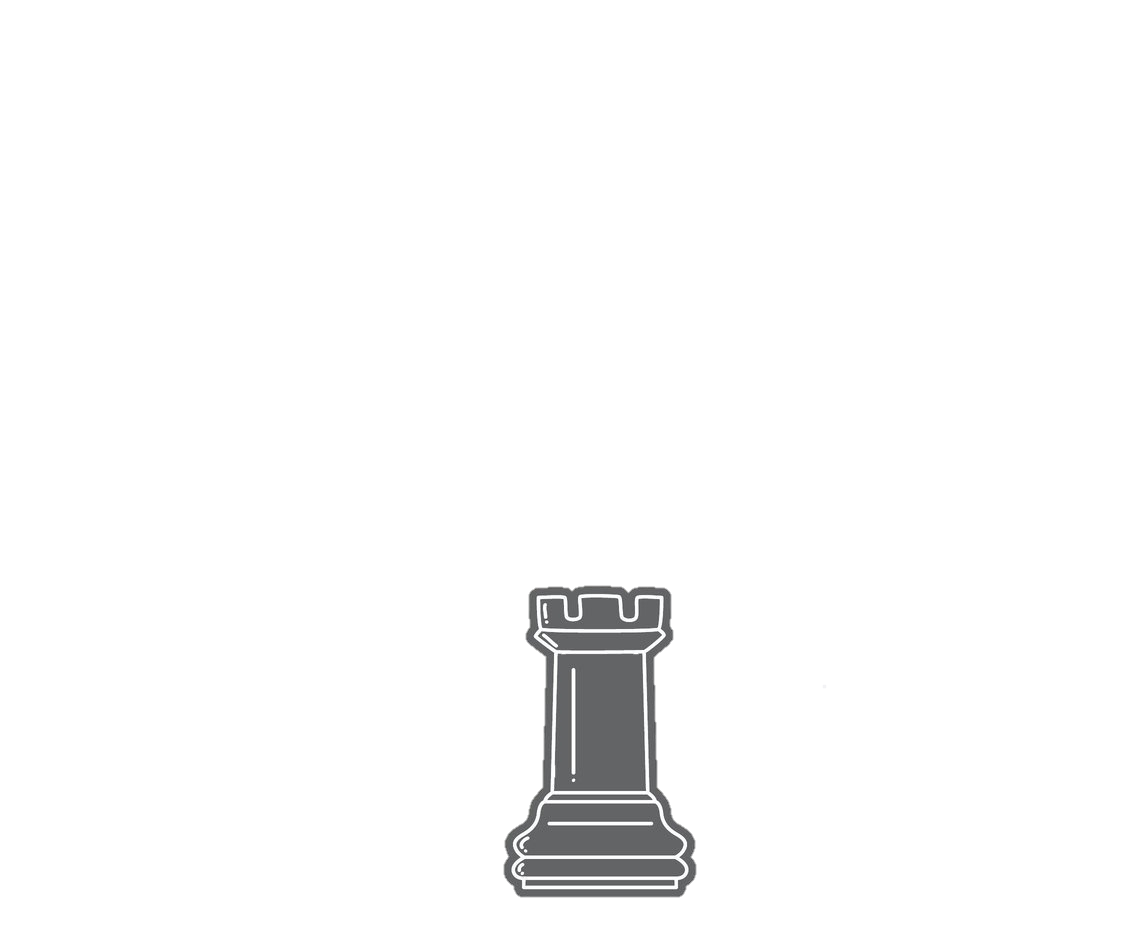 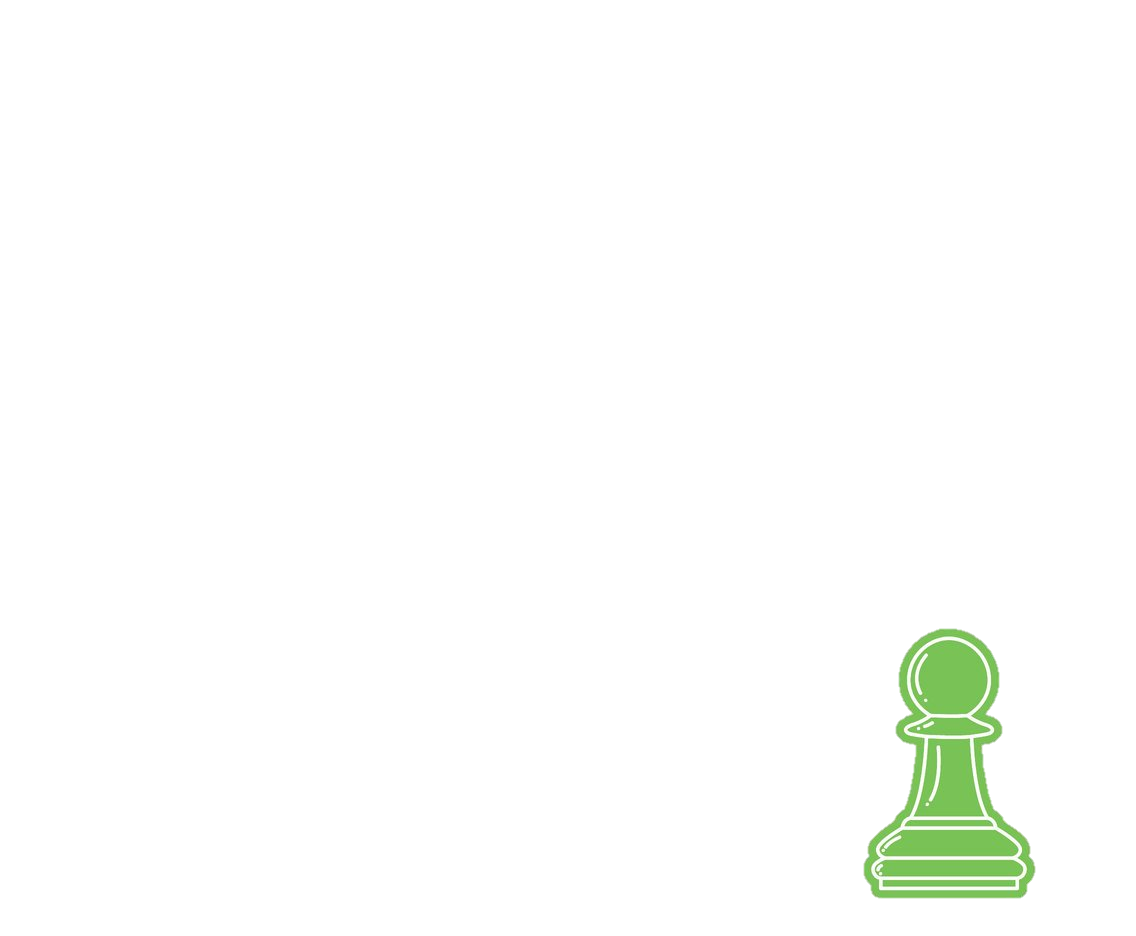 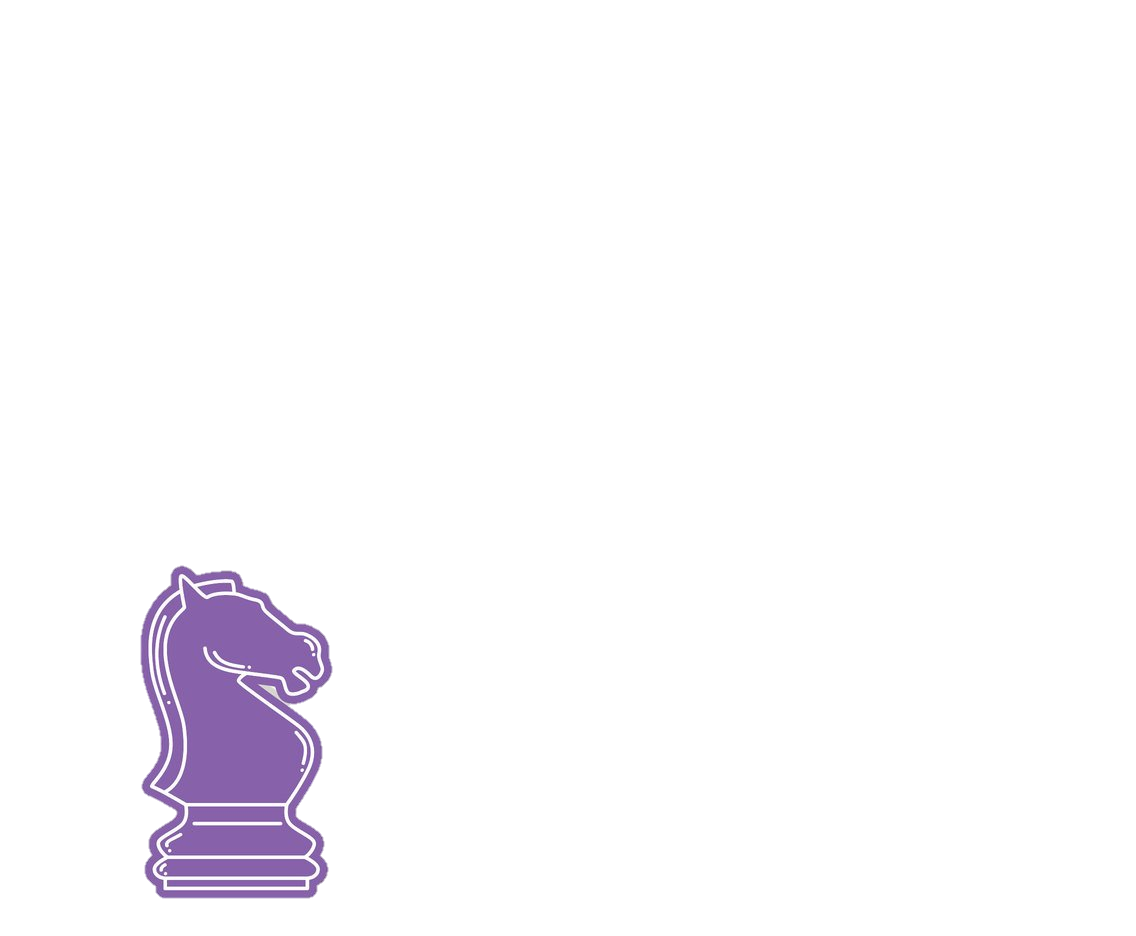 Обитает не в саванне,И не так огромен он,Но такое же названьеУ фигуры этой…
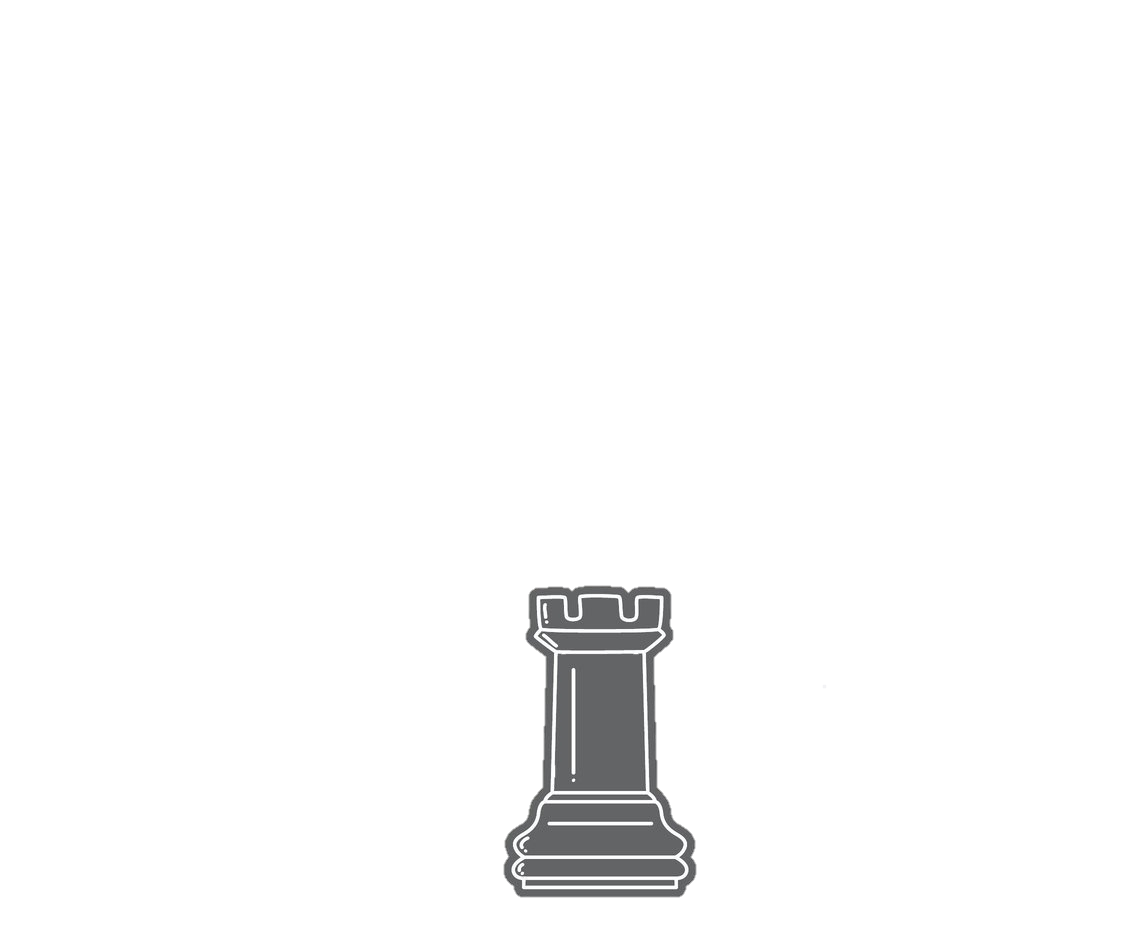 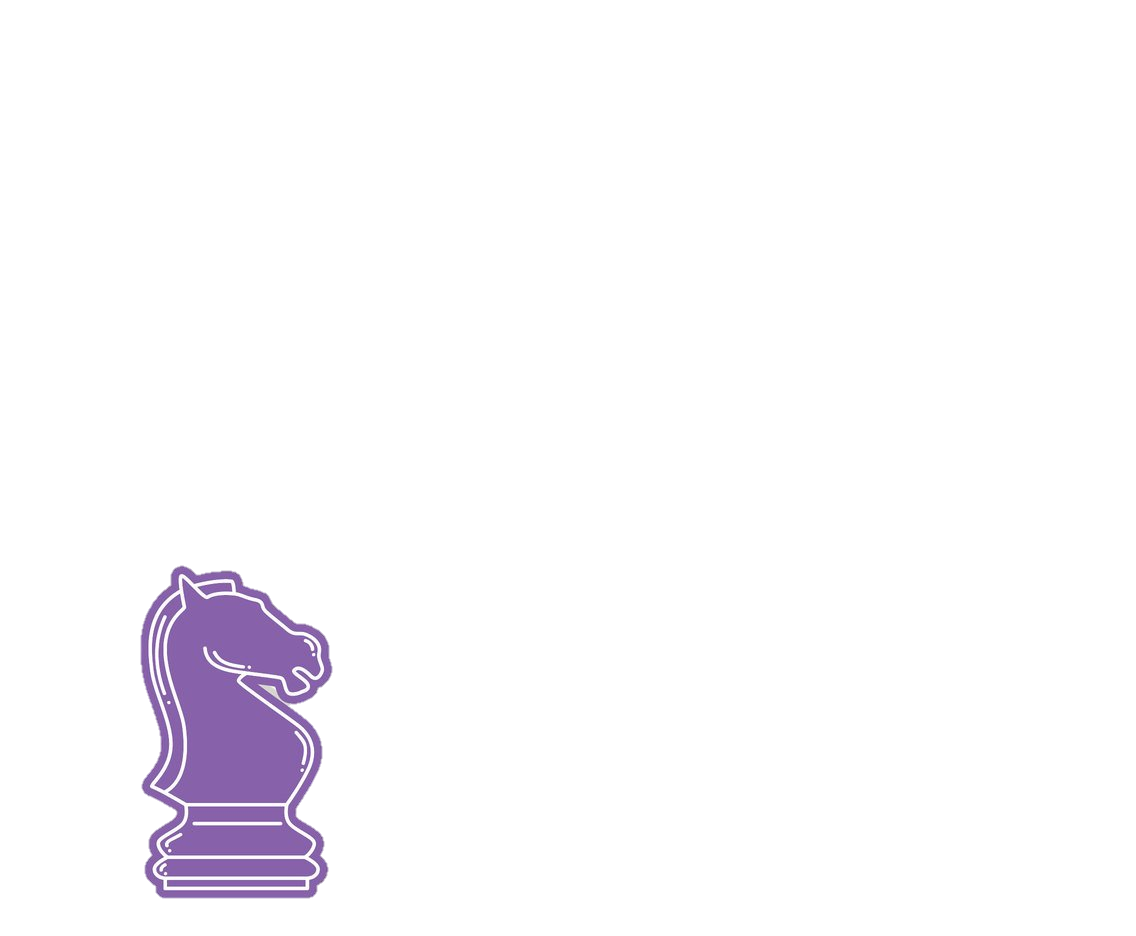 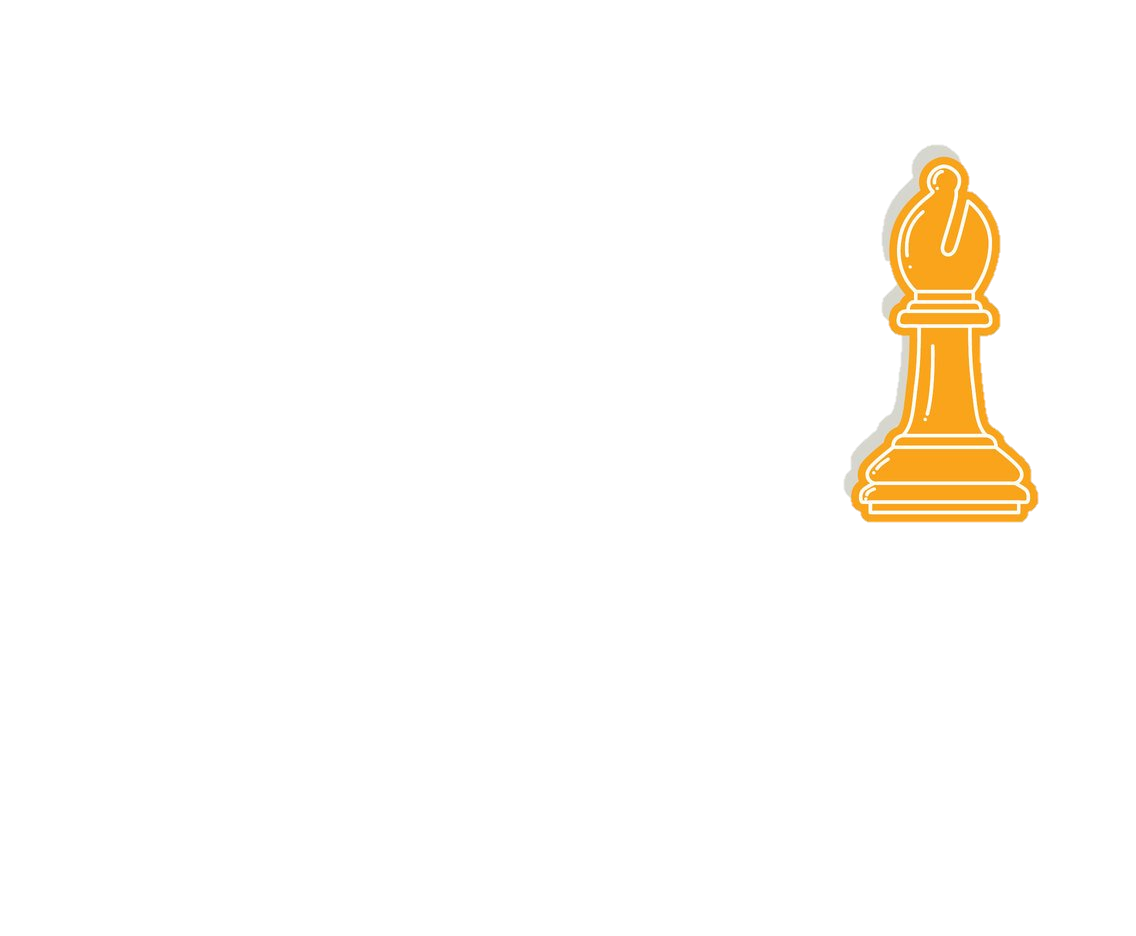 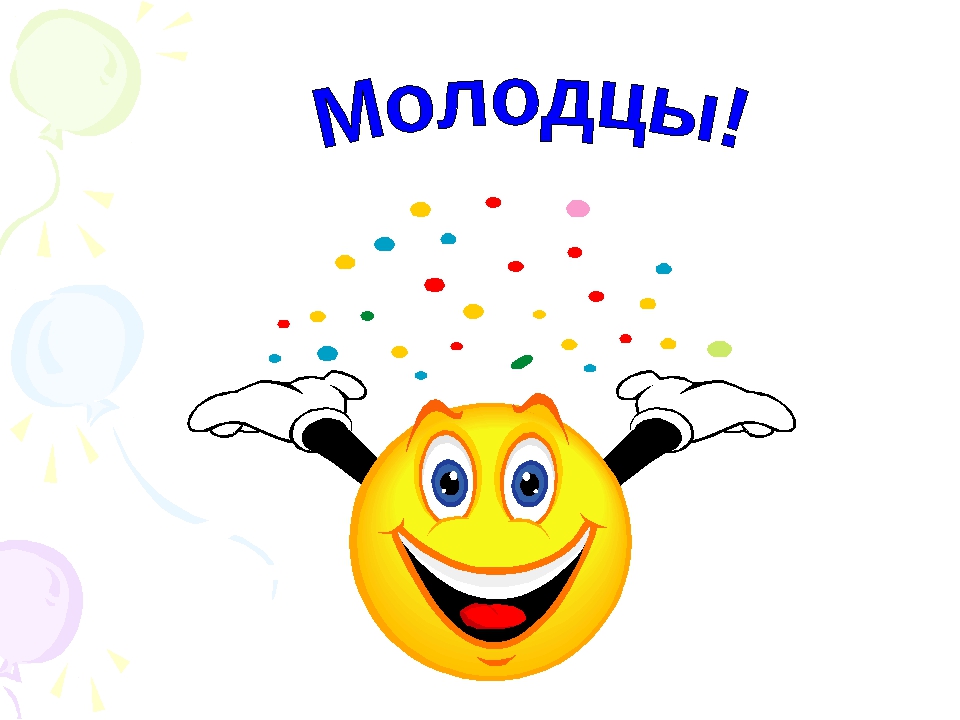